Спектър за светлина 🌞🤔
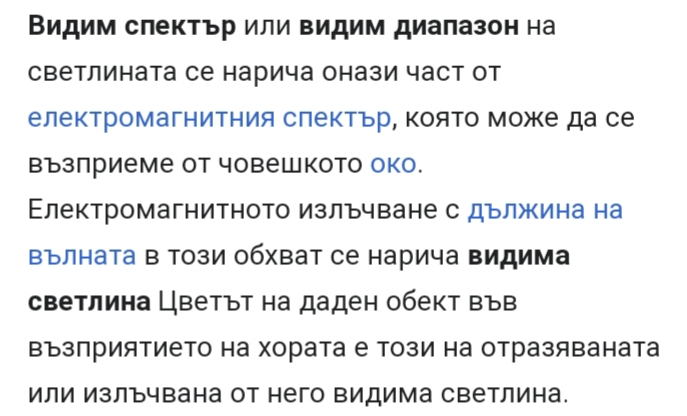 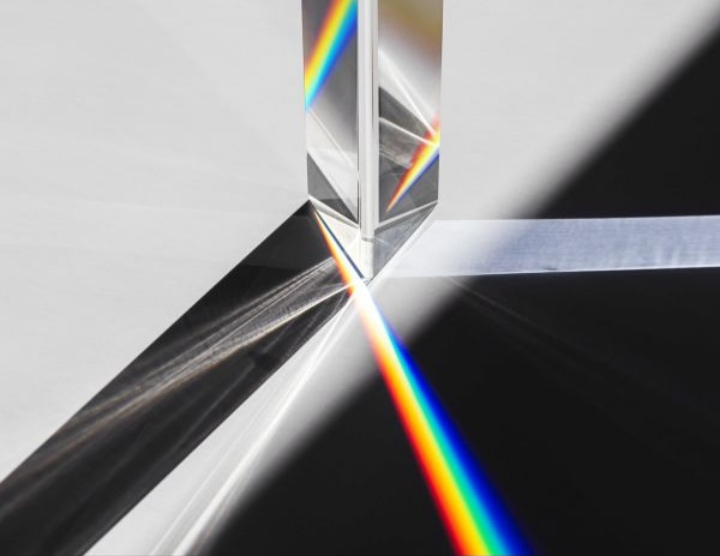 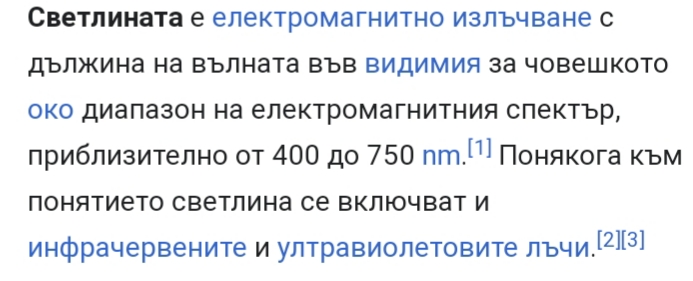 🌈Разлагане на светлина 🌈
Разлагане на светлина става като Водата и огледалото действат като Призма .След този  ефект  светлината се разлага на цветове.🌊
👨‍🔬❤Цветовете на 🥀спектъра На светлината
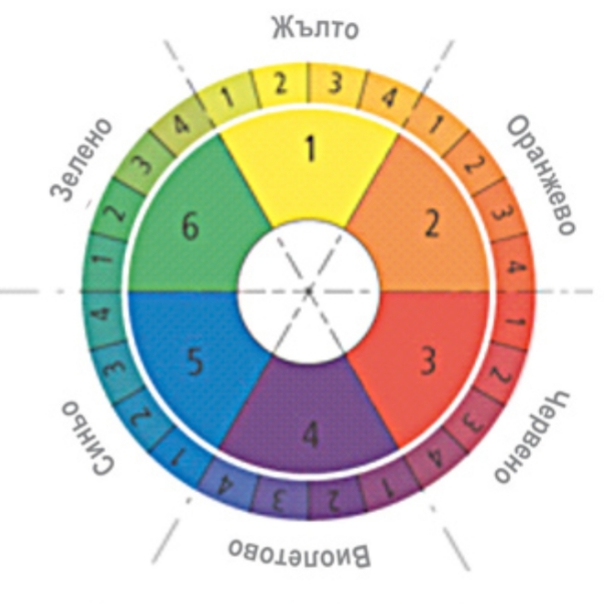 Цветовете са познатите на дъгата цветове.
Факти за дъгата
🌈🌈🌈🌈🌞🌞🌞🌞🌞🌞🌈🌈🌈🌈
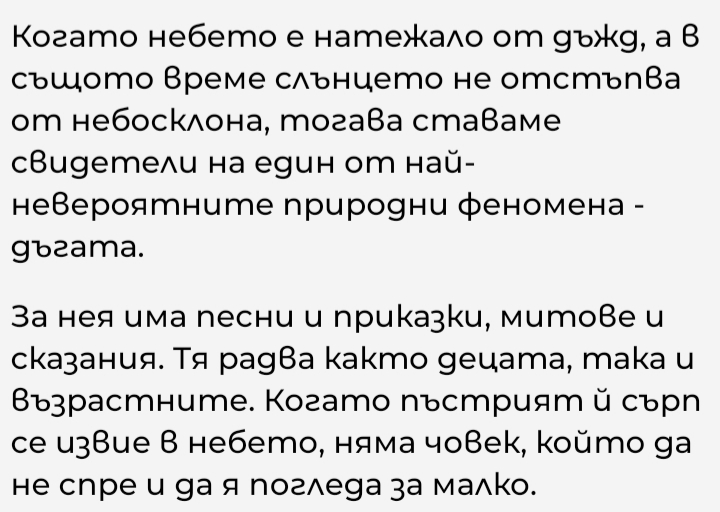 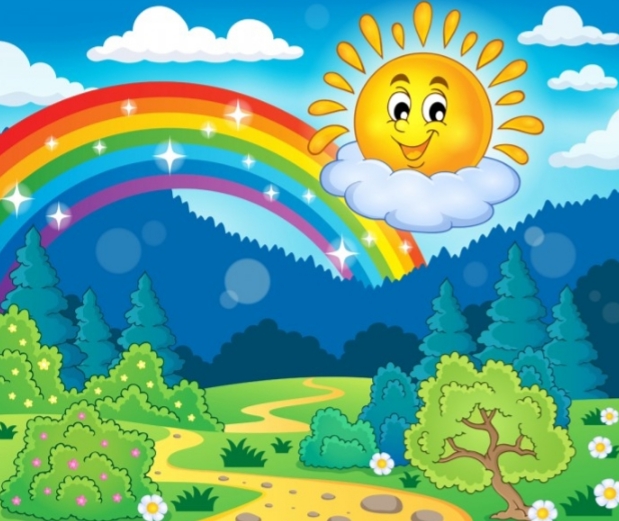 Защо на “линейката” надписа е огледално
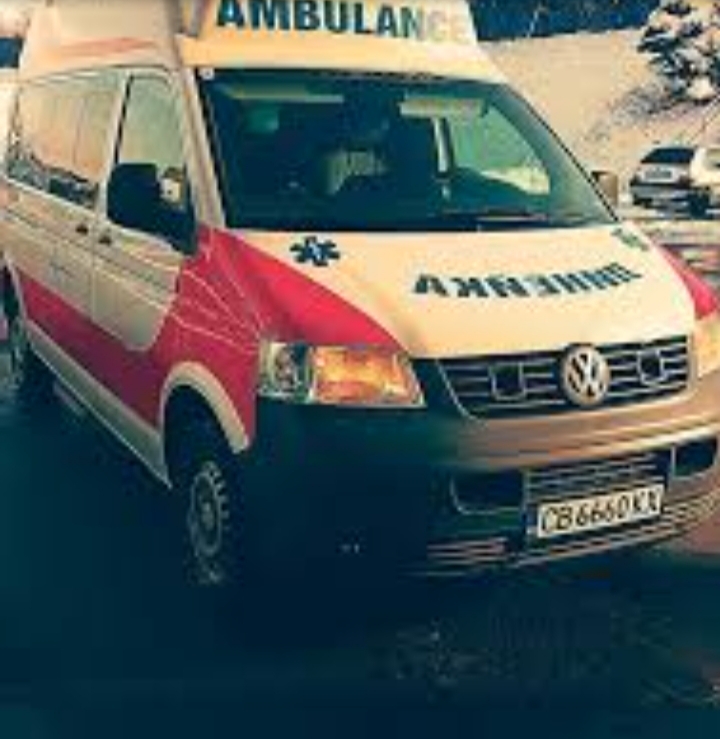 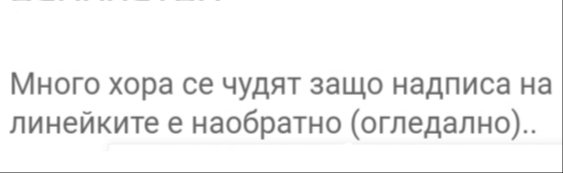 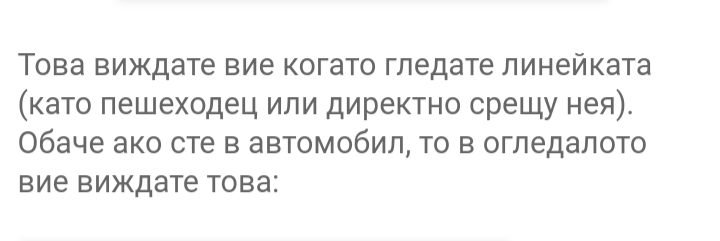